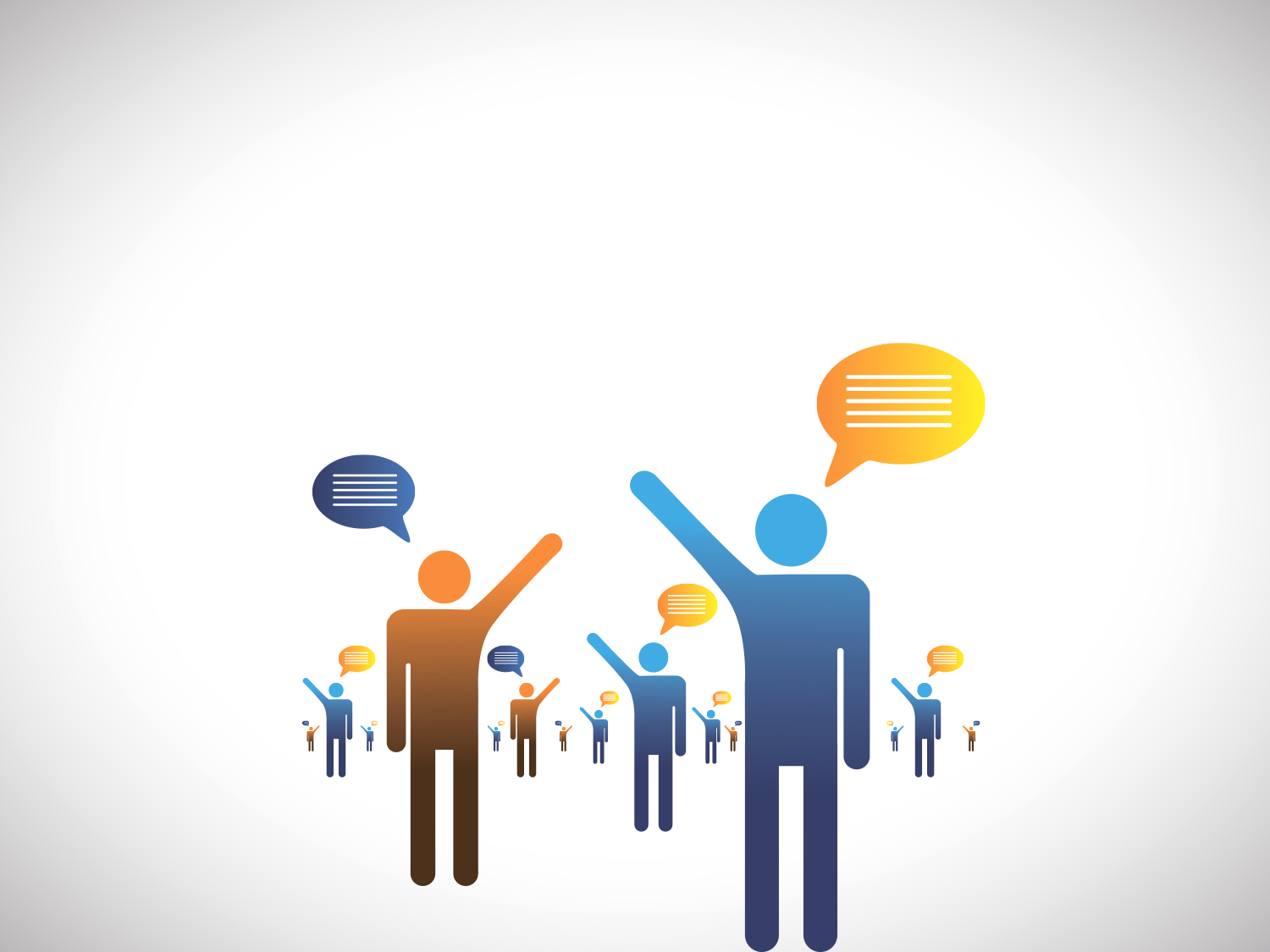 ПРЕЗЕНТАЦІЯ КУРСУ
ДІЛОВИЙ ІМІДЖ СУЧАСНОГО ПЕДАГОГА
Метою навчальної дисципліни «Діловий імідж сучасного педагога» є набуття здобувачами освіти знань про теоретичні основи, механізми і технології формування, розвитку та корекції позитивного ділового іміджу педагога, його роль у педагогічній діяльності, а також умінь і навичок ефективного використання ділового іміджу для успішного здійснення професійних завдань відповідно до постійно змінюваних вимог до фахівця з боку суспільства.
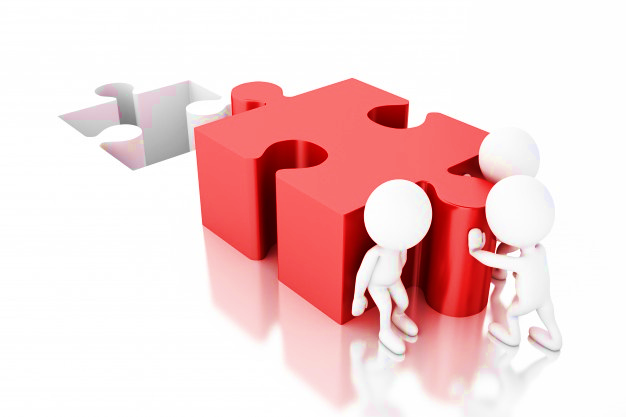 Основними завданнями вивчення навчальної дисципліни «Діловий імідж сучасного педагога» є:
– набуття майбутніми фахівцями компетентностей, необхідних для створення, розвитку та корекції позитивного професійного іміджу сучасного педагога; 
– оволодіння здобувачами вищої освіти уміннями презентації створеного ділового образу сучасного педагога цільовій аудиторії (вихованцям, їх батькам, колегам, громадськості); 
– опанування знаннями, удосконалення вмінь та навичок вирішувати професійні завдання з урахуванням вимог до особистості сучасного педагога; 
– формування мотивації щодо постійного самовдосконалення і саморозвитку професіонала, здатного грамотно будувати позитивний діловий образ сучасного педагога.
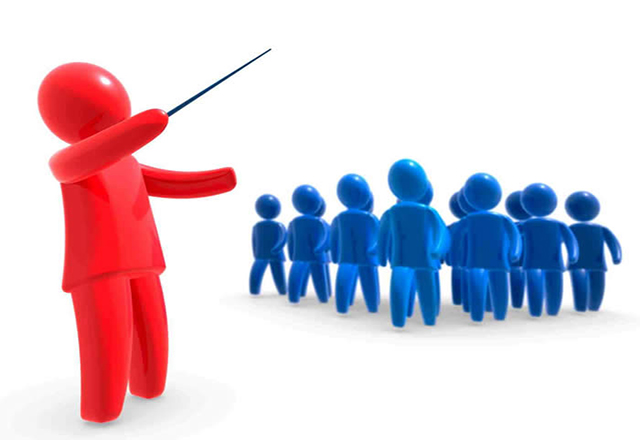 У результаті вивчення навчальної дисципліни «Діловий імідж сучасного педагога» здобувачі вищої освіти повинні                                                    знати:– сутність, види, типи та функції ділового сучасного педагога; – специфіку, місце і роль використання інструментальних засобів (іміджевих атрибутів) у педагогічній іміджелогії; – психологічні основи професійного іміджу; – соціокультурні чинники розвитку ділового іміджу та етичної культури сучасного педагога; – принципи, норми і правила професійно-педагогічної поведінки;– технології побудови власного позитивного іміджу;– основні вимоги, що висуваються суспільством до особистості сучасного педагога; – основні типи ділового іміджу сучасного педагога, його функції, структурні компоненти, технології створення, розвитку та корекції
Вміти:
– створювати програми впровадження й реалізації іміджевих атрибутів сучасного педагога, образ сучасного закладу освіти, діловий самоімідж, підтримувати корпоративний імідж, моделювати професійно-педагогічну поведінку на рефлексивній основі; 
– аналізувати та оцінювати власний діловий імідж з огляду на сучасні вимоги суспільства до сучасного педагога; 
– володіти різними формами самопрезентації;
– підсилювати та гармонізувати зовнішні (габітарні, вербальні, кінетичні, предметні й середовищні елементи), внутрішні (знання, уміння, здібності, цінності, установки, самооцінка, Я-концепція та ін.) і процесуальні (стиль спілкування, поведінка) прояви власного іміджу педагога-професіонала; 
– розробляти й застосовувати конструктивні комунікативні сценарії взаємодії, брати участь у створенні ефективної комунікації з освітніми закладами, громадськими організаціями, комерційними структурами, засобами масової інформації з метою популяризації власного передового досвіду, кар’єрного зростання, привернення уваги суспільства до актуальних проблем в освіті; 
– реалізувати набуті знання в галузі педагогічної іміджелогії у сфері професійної діяльності.
Згідно з вимогами освітньо-наукової програми «Професійна освіта» здобувачі освіти повинні досягти таких компетентностей:
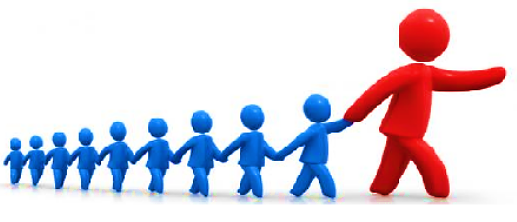 – здатність до усвідомлення своєї ролі як сучасного педагога, а також системи цінностей, мети і завдань професійної діяльності;
– здатність комплексно застосовувати отримані знання в галузі теорії і практики презентаційної діяльності при вирішенні конкретних професійно-педагогічних завдань;
– здатність і готовність до професійного самовдосконалення, конкурентоспроможності; розвитку власного інтелектуального і загальнокультурного рівня; володіння культурою спілкування державною та однією із іноземних мов, застосовуючи правила мовленнєвого етикету; оволодіння новими знаннями і методами самопрезентації на основі самоосвіти та використання сучасних освітніх технологій.
Рекомендована література
Основна:

Болотова В. О., Ляшенко Н. О., Агаларова К. А. Іміджологія : текст лекцій. Харків : НТУ «ХПІ», 2021. 150 с.
Довга Т. Я. Особистісно-професійний імідж майбутнього вчителя початкової школи: теоретико-технологічний аспект : монографія. Дніпро : Середняк Т. К., 2020. 484 с.
Мальська М., Паньків Н. Іміджелогія і PR у туризмі : підручник. Київ : Каравела, 2023. 246 с.
Підборський Ю. Г., Хмельницька О. С. Педагогічна майстерність викладача : навч. посіб. Переяслав : Домбровська Я. М., 2020. 156 с.
Повалій Т. Л., Світайло Н. Д. Івент-менеджмент : навч. посіб. Суми : Сумський державний університет, 2021. 198 с.
Сущенко Л. О. Діловий імідж менеджера закладу освіти : навчальний посібник. Запоріжжя : ЗНУ, 2021. 155 с.
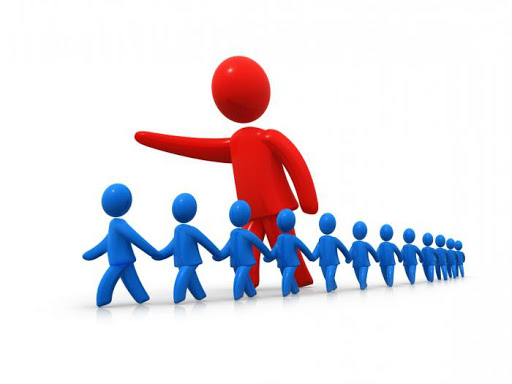 Додаткова:
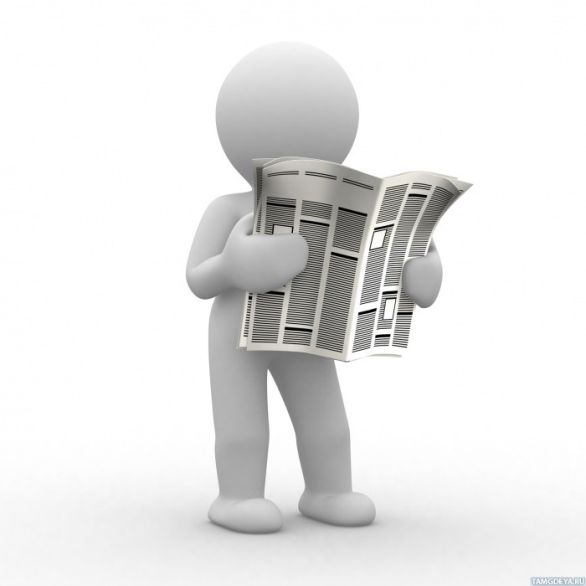 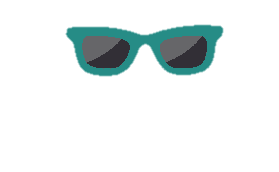 Бойчук І. В., Басій Н. Ф. Етика в рекламній та PR-діяльності : навч. посіб. Львів : Вид-во Львів. торг.-екон. ун-ту, 2019. 203 с.
Борг Дж. Мистецтво говорити. Таємниці ефективного спілкування / перекл. Н. Лазаревич. Київ : Вид-во Фабула, 2019. 304 с.
Гриценко Т. Б., Гриценко С. П., Іщенко  Т. Д., Мельничук Т. Ф., Чуприк Н. В., Анохіна А. П. Етика ділового спілкування. Київ : Центр навч. літератури, 2019. 344 с.
Зусін В. Я. Етика та етикет ділового спілкування : навч. посіб. для студентів ВНЗ. 4-е вид., перероб. та допов. Маріуполь : ПДТУ, 2019. 205 с. 
Калюжка В. С. Етика професійного і ділового спілкування : навч.-метод. посіб. / Держ. ВНЗ «Переяслав-Хмельниц. держ. пед. ун-т ім. Григорія Сковороди». Київ : Гуляєва В. М., 2021. 227 с.
Кубрак О. Етика ділового та повсякденного спілкування. Київ : Університетська книга. 2019. 222 с.
Інформаційні ресурси:
Волошко Л. Особистісно-професійний імідж майбутніх фахівців соціономічної сфери як наукова категорія професійної педагогіки. Молодь і ринок. 2016. № 1. С. 103–107. URL: http://nbuv.gov.ua/UJRN/Mir_2016_1_22
Всеосвіта. URL: https://vseosvita.ua/news
Імідж сучасного педагога. Всеукраїнський науково-практичний освітньо-популярний журнал. URL : http://poippo.pl.ua/nml/imidzh-suchasnoho-pedahoha
Навчально-методичний кабінет. URL: http://ped-kopilka.com.ua/index.htm 
Нова українська школа : веб-ресурс НУШ. URL: https://mon.gov.ua/ua/tag/nova-ukrainska-shkola 
Освітній портал «Педагогічна преса». URL: http://pedpresa.ua/185635-osvityan-zaproshuyut-navseukrayinskyj-naukovo-praktychnyj-seminar-web-stem-shkola-2017.html
Портал «Педрада». URL: https://www.pedrada.com.ua/ 
Професійний стандарт вчителя. URL: https://www.me.gov.ua/Files/GetFile?lang=uk-UA&fileId=22daac6a-f0db-4de0-8d49-47aa6b2ecb99
Сайт Міністерства освіти та науки України. URL: https://mon.gov.ua/ 
Сайт Наукової бібліотеки Запорізького національного університету. URL : http://library.znu.edu.ua/
Сайт Національної бібліотеки України імені В. І. Вернадського. URL: http://www.nbuv.gov.ua/
До зустрічі на заняттях!
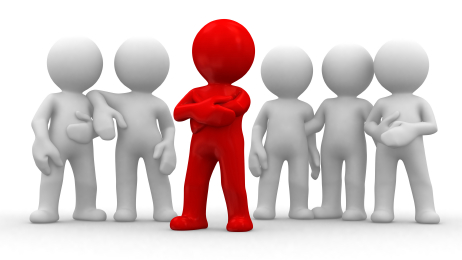 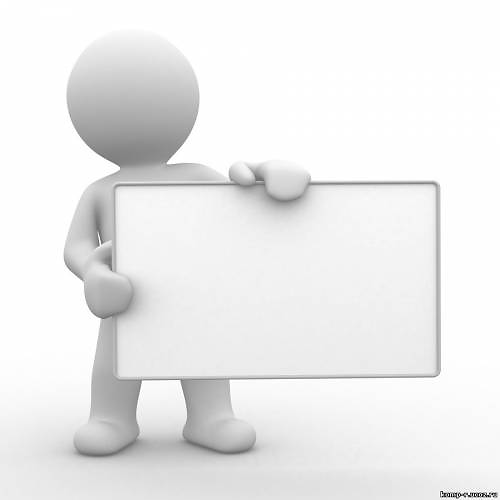 Дякую за увагу!